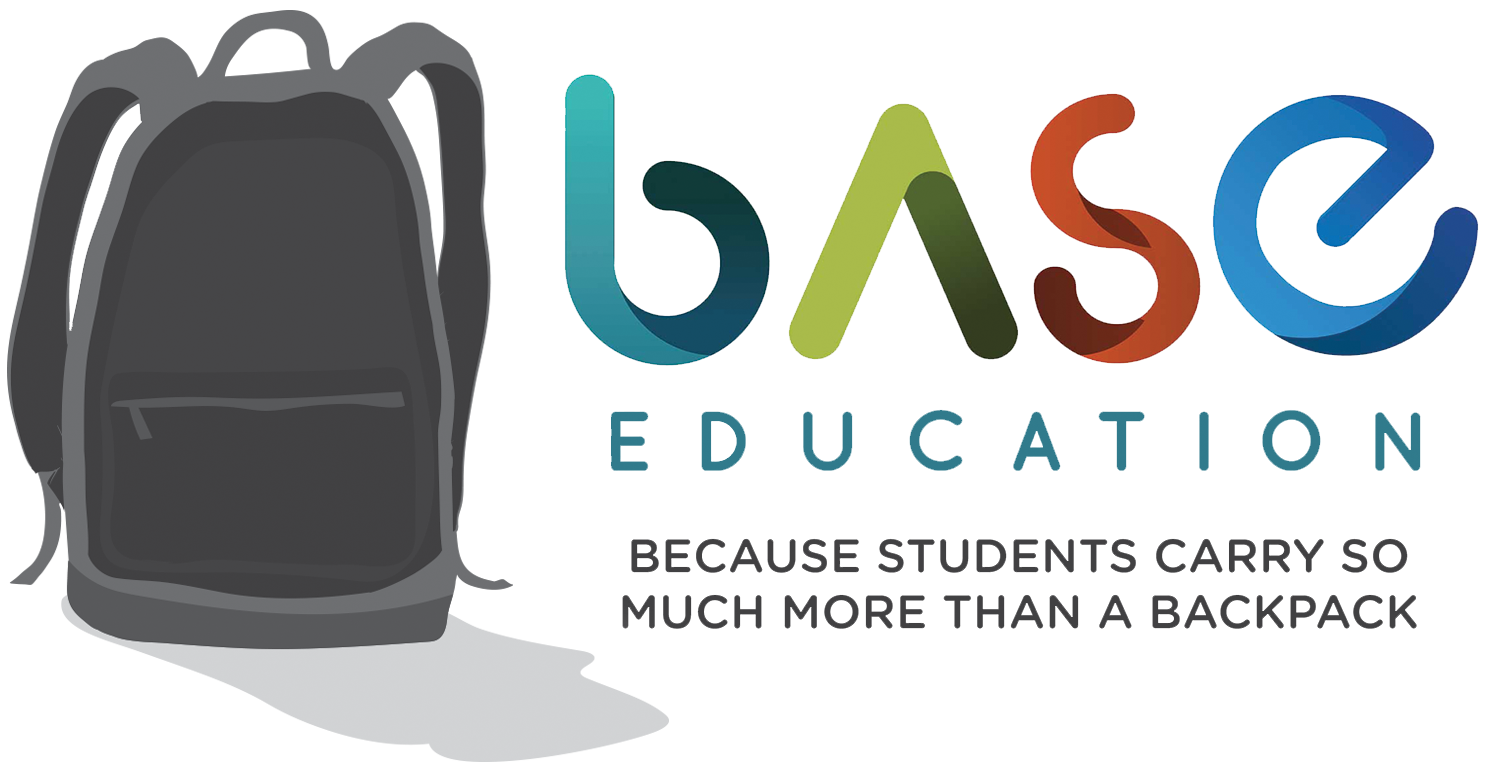 Vision of Self
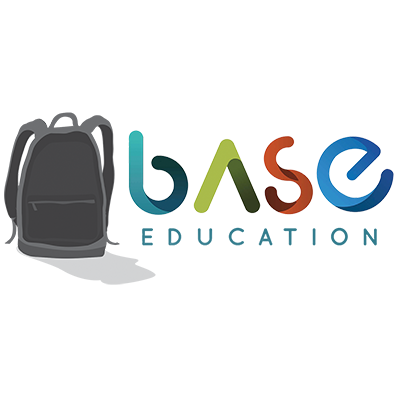 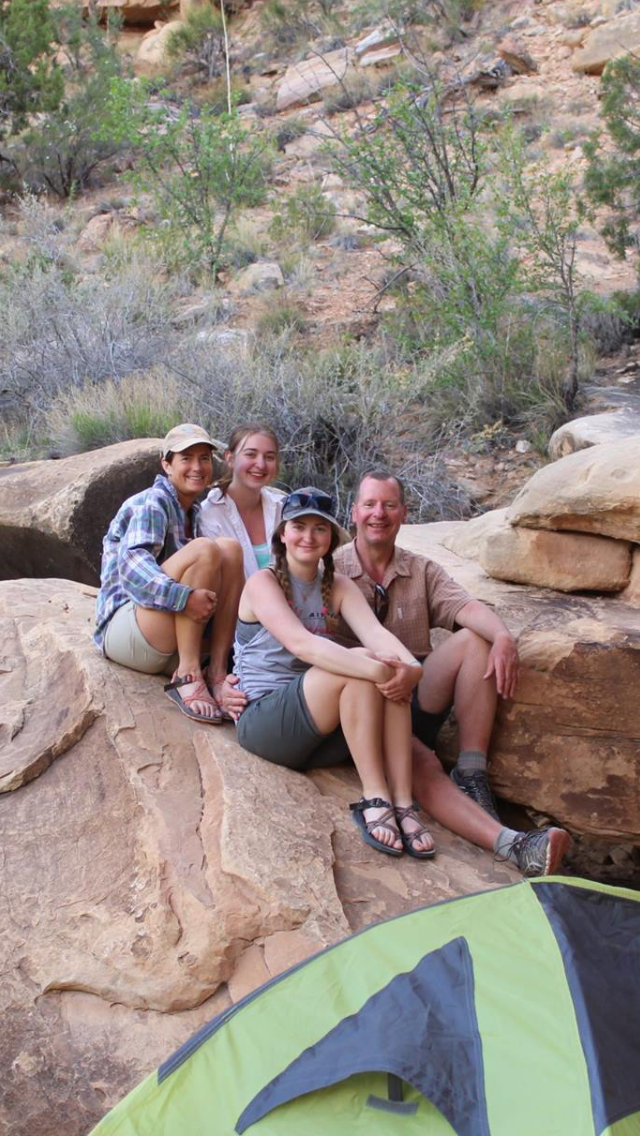 My Journey – My Why
Kathy Hakes-Fastner
Exceptional Services Consultant
kathy@base.education
The Power of  BASE
Understanding yourSELf
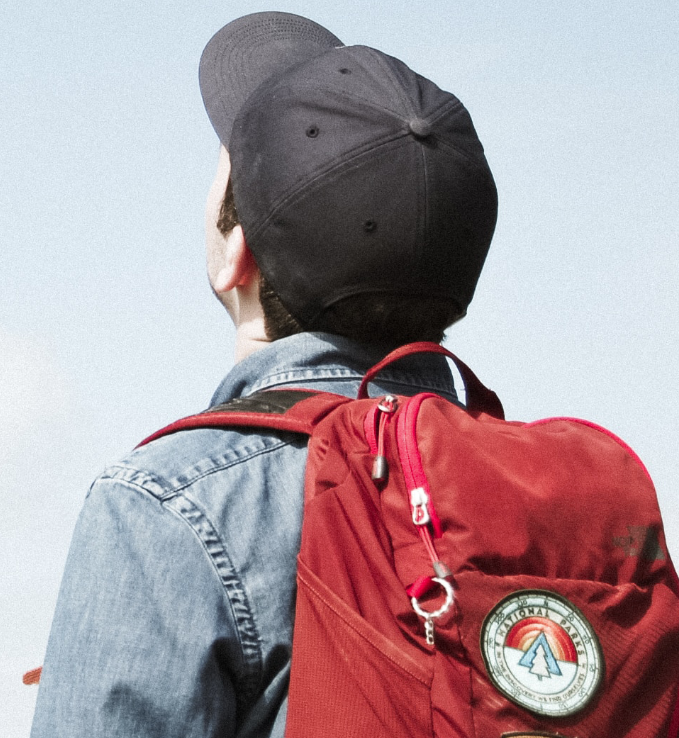 Understand what Vision of Self is

How have personal stories -  impacted your child

Help your child create a more positive vision of self
Students carry so much more than a backpack.
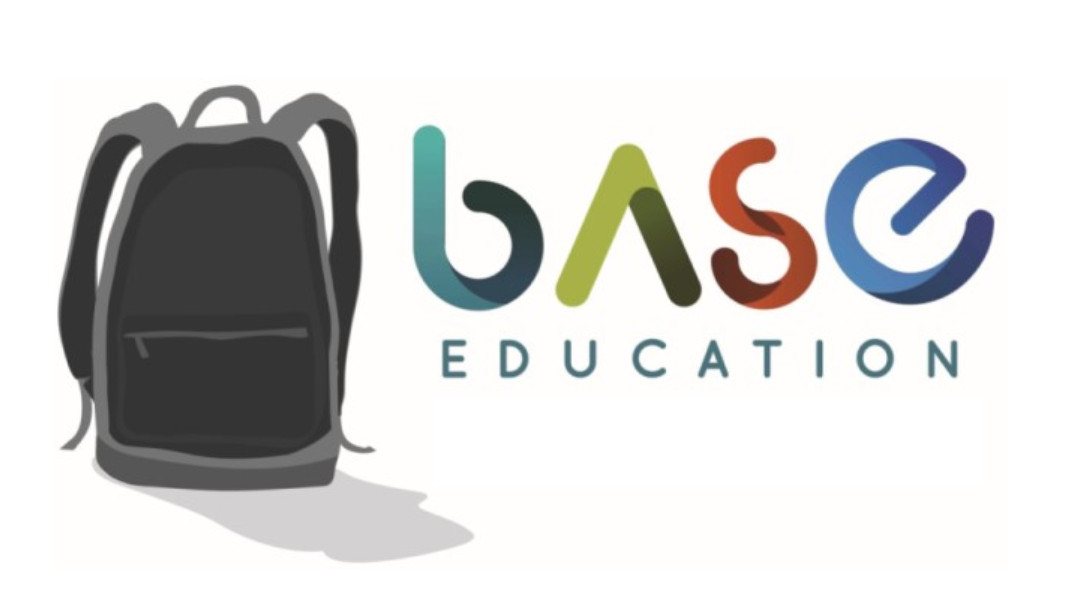 3
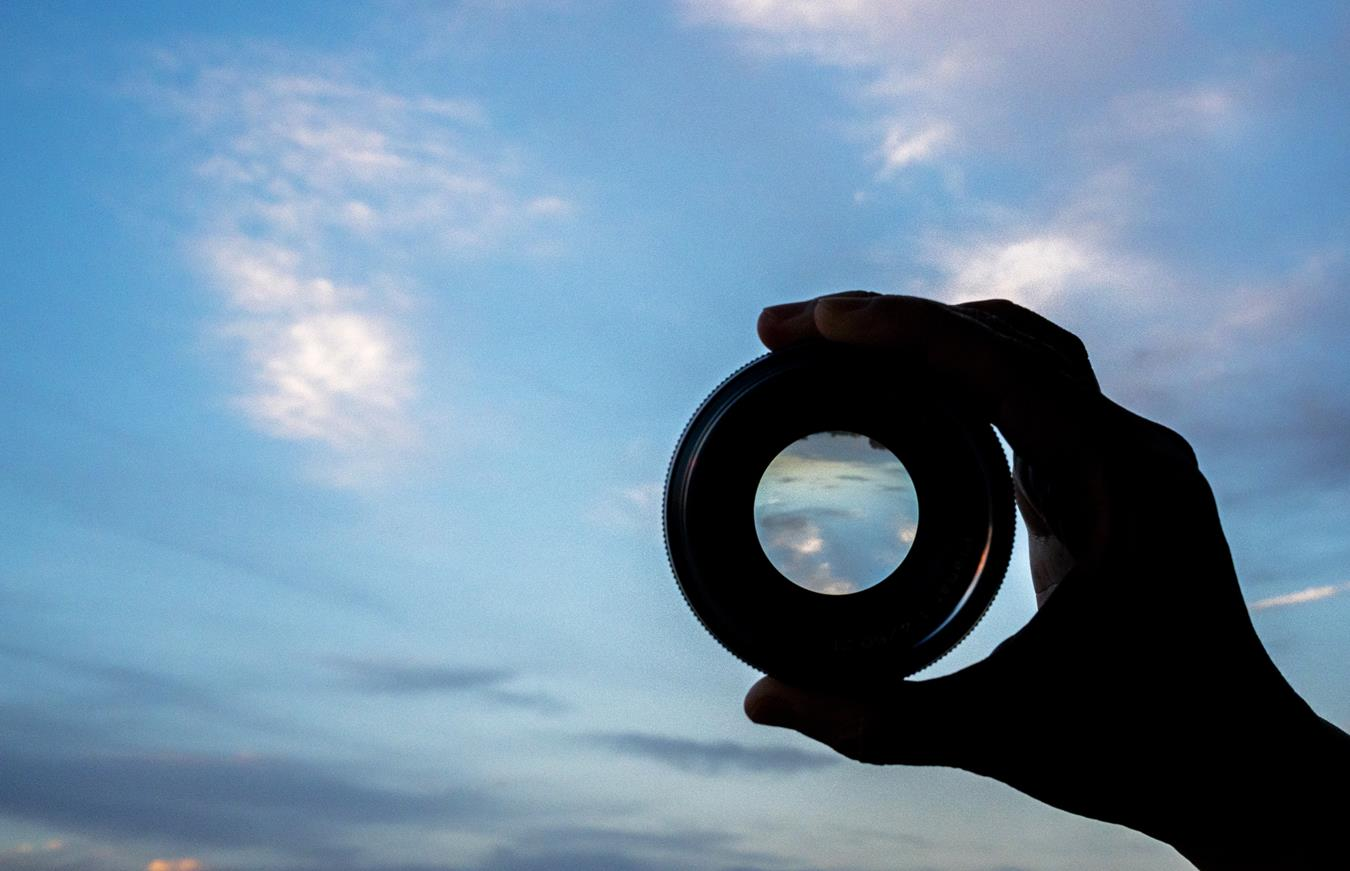 Vision of Self
4
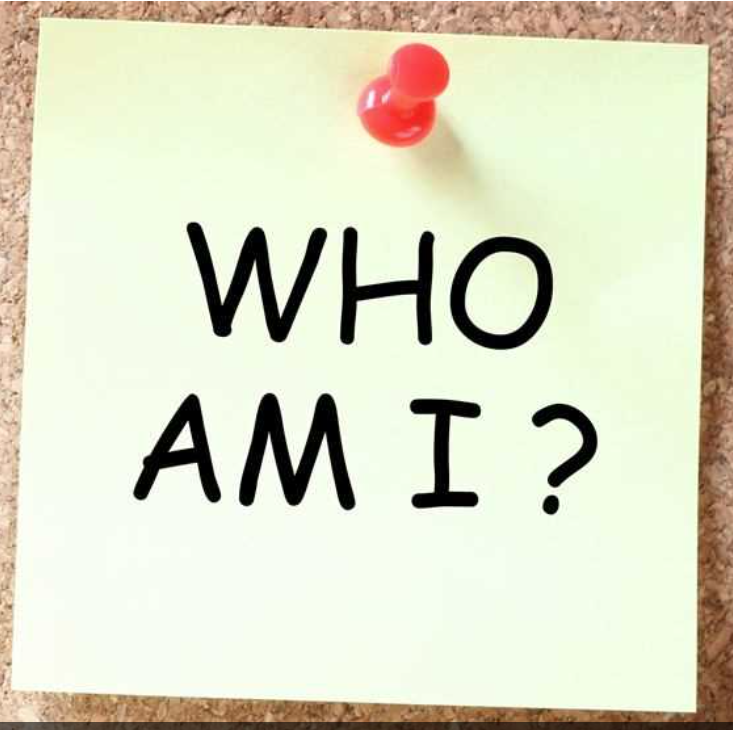 What are three words you would use to describe yourself
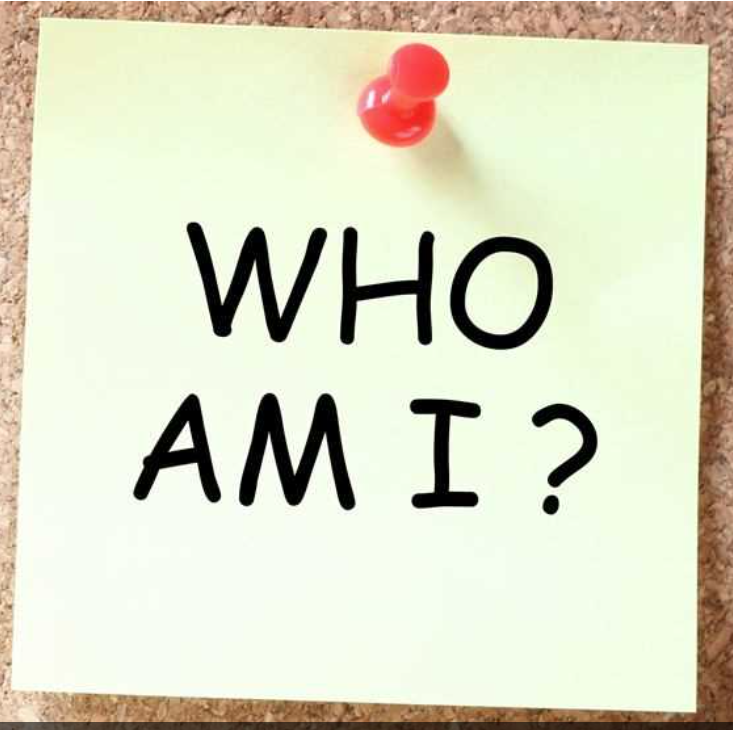 What are three words your teen would use to describe themselves?
[Speaker Notes: Vision of Self is all about your view of yourself as a whole-the inside, the outside, who you are as a person, and where you are headed. Sometimes we are able to see our strengths clearly and have a clear view of where we want to move forward. Other times, we can give ourselves messages that are not so positive and those messages can get in the way of moving forward, creating our dreams or just trying something new.]
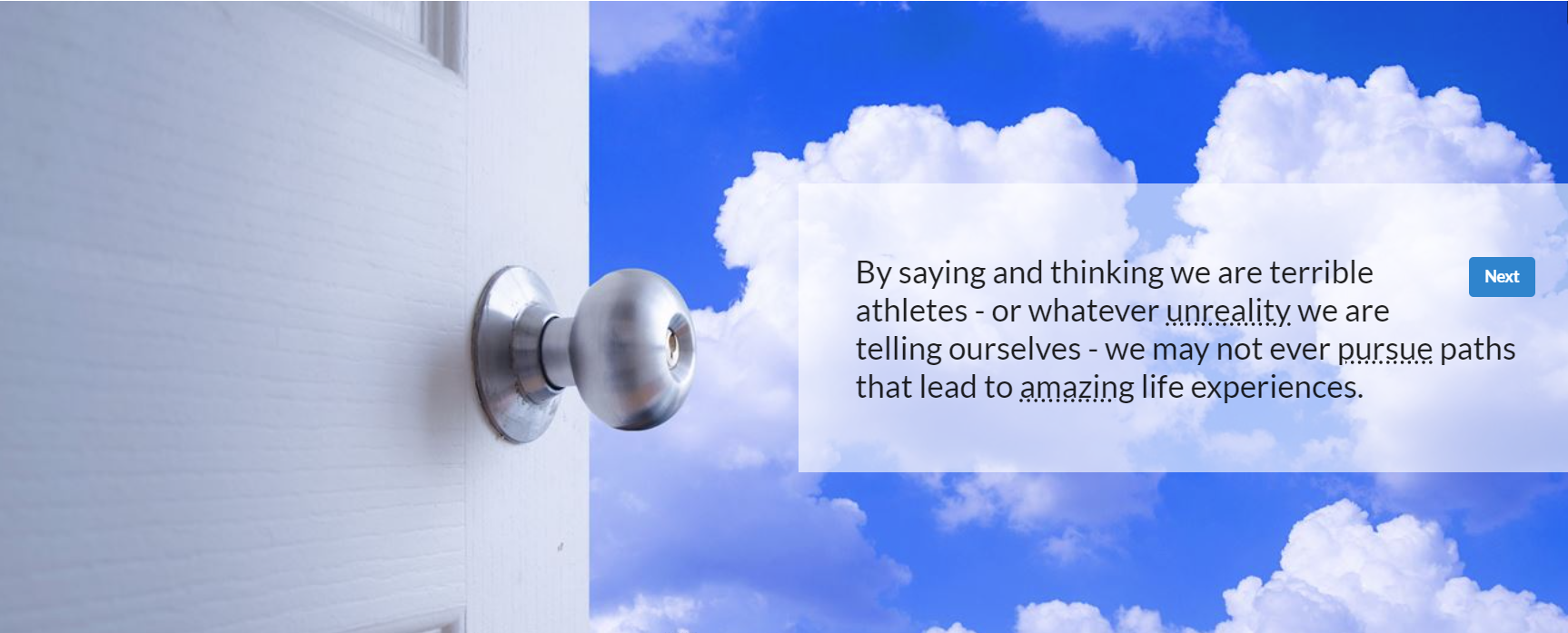 Think – Pair – Share
Your thoughts stopped you from doing something
Shape through Personal Stories
How does your child see themselves
Do you think your child would like to change how they see themselves? Do you think they need to?
How can you continue to help your child/ren develop a healthy vision of self?
Your BASE Task:

Vision of Self (MS/HS)
     work thru slide 55

Who am I?  (Ele)
     Watch Video
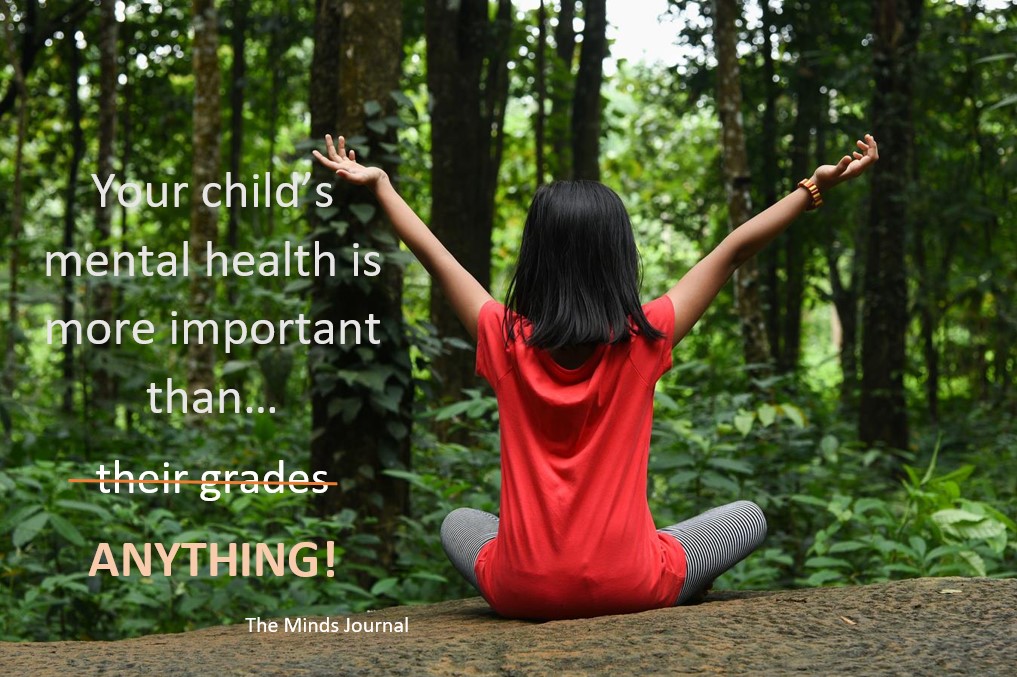 How can you continue to help your child/ren develop a healthy vision of self?
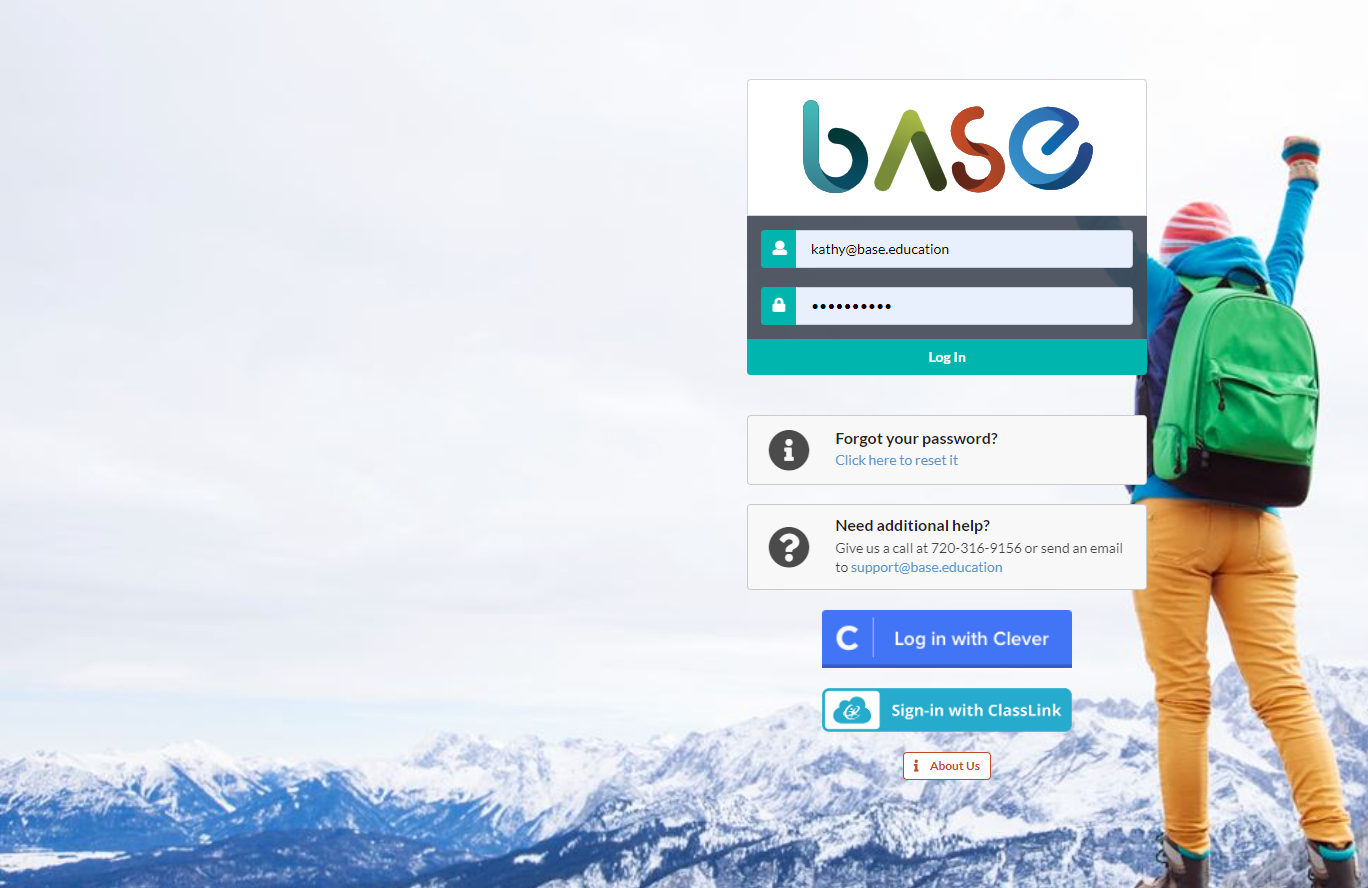 login.base.education
Username & Password   charlescounty-base
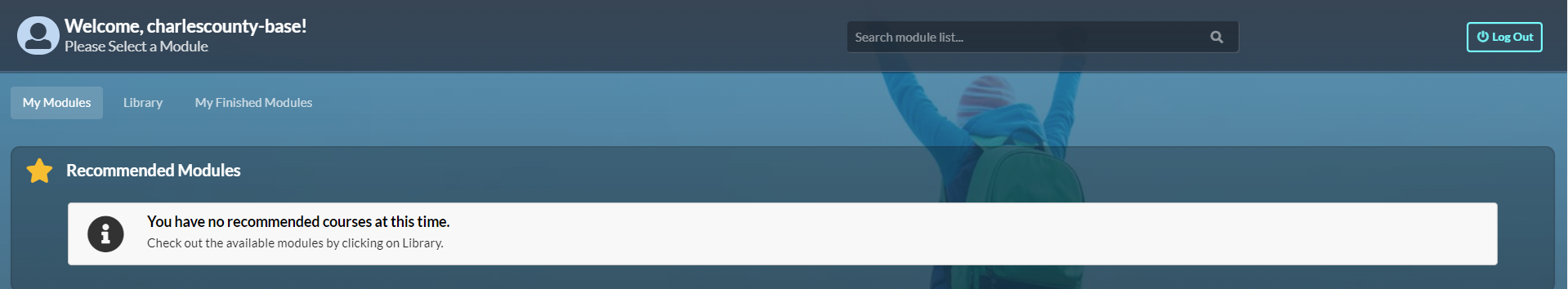 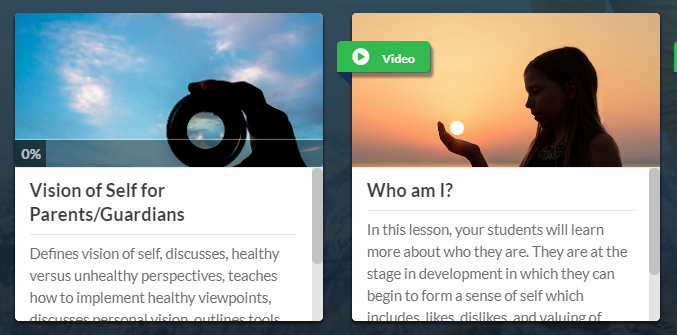 What about yourself are you most proud of? 
What are things you would like to change?
How would you describe yourself?
In the future, what is important to you?
Questions to engage:
A Personal Vision…
Includes important pieces of their life
Is who they want to be
What they want to do
How they feel
Motivates you

  Shapes who you are 
         & who you become
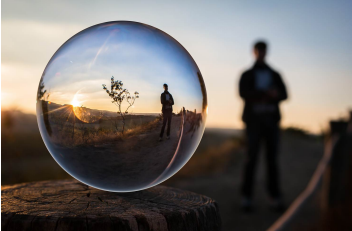 “Be Curious – Not Judgmental”
Ted Lasso…
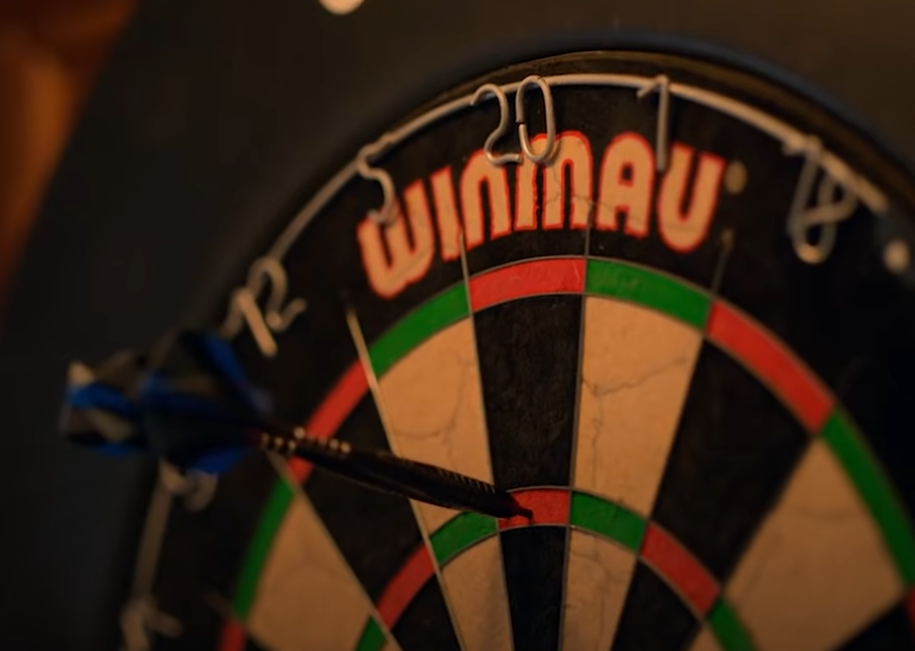 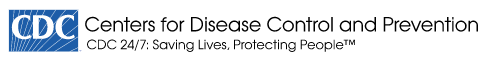 Why does this matter?
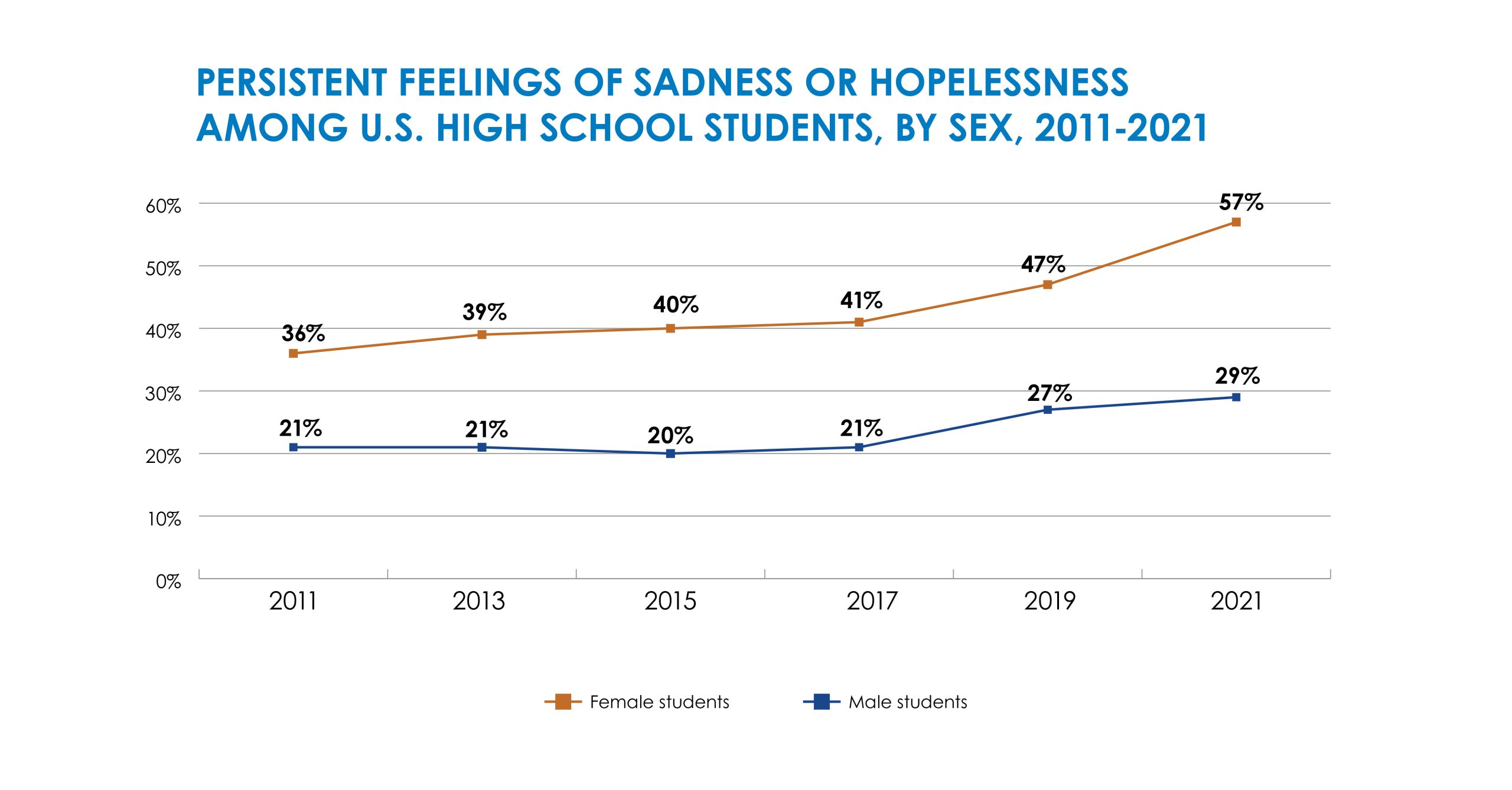 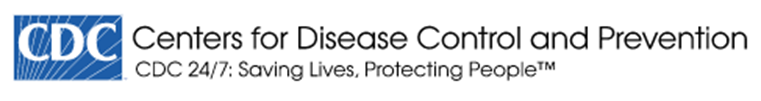 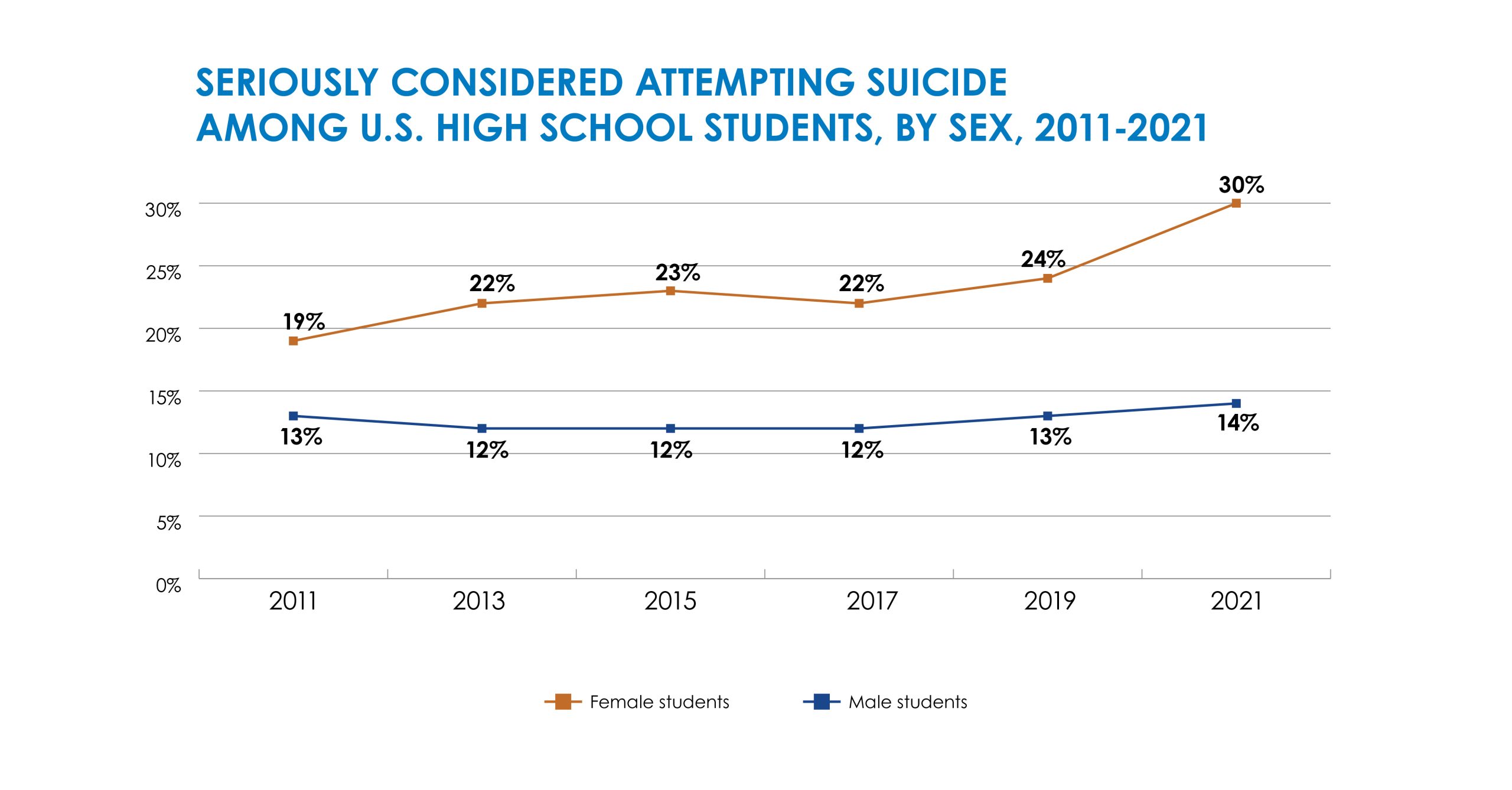 Next Steps….     Shaping your Child’s Personal Story
Do you know what your child is thinking?
Stress
Perspective
Family/Friends
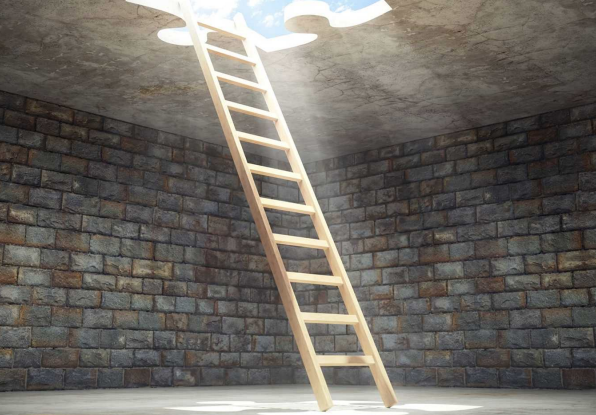 Next Steps….     Create a Healthy Vision of Self
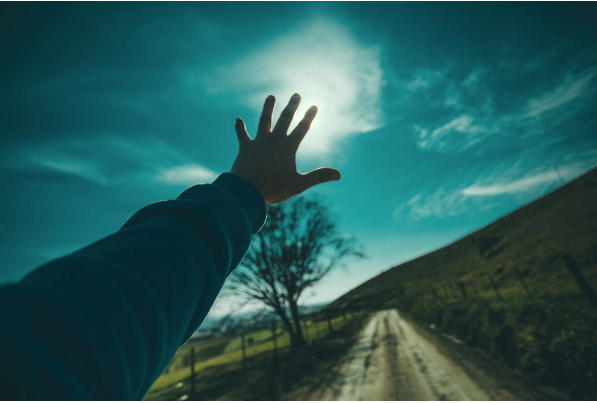 Appreciate how far they’ve come and value all the challenging experiences they’ve endured
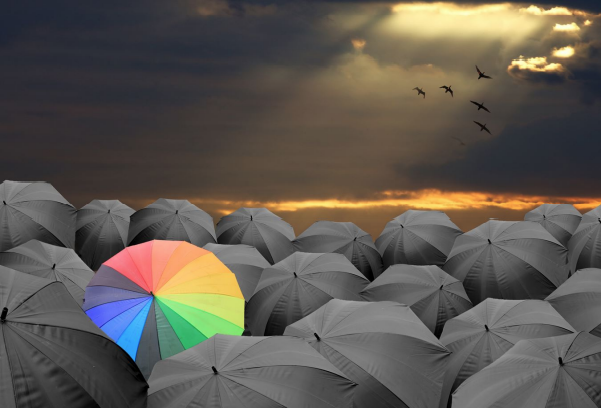 THANK You! 

You Can Do This..